“Following the broad way of life”
-Matthew 7:13
Presented by Michael Henderson, Jr
The Share Lectures: Episode 10“The Pathways of life”
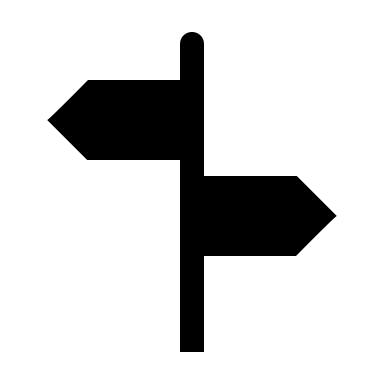 Defining the “broad way” 
Matt 7:13 
Contextual information from the original language
“Enter through “- verb inferring continual action and behavior. Through was the preposition which gives relation or the “how to”. Enter was a coming or going into, more precisely for the believer to enter into a path, city, opening with a important purpose; doing so to experience the results of the Lord’s  eternal blessings (Matt 6:33 – The highest quality of Life). Through was the How to get to a certain place successfully, thoroughly getting across to the other side, it is where we get the word “diameter” – helps define precise measurements - used for the sake of, on the account of, for the reason of. 
”Narrow” - adjective that describes the closely-defined path God ordains to travel on to gain His approval
“Gate” – a large door, usually used as an entrance or gate to a city of fortress. In antiquity this way of entrance represented power and authority. 
“Wide is the gate” and ”broad is the road” – adj. the wide gates signifies the spacious opening of this gate or path. The broad shows the spacious and numerous ways to take on the described journey.
“That leads to destruction” – lead defined is the action of seduction. The actually leading or being seduced by this path. Being carried away, lured, or lead astray. Destruction is the destination. In antiquity it was used in the sense of something or someone being total severed, cut off entirely, or eternally ruined from what could have or should have been. Someone removed from a position or place of well being. 
“Many enter through it” – in ancient times the many referred to the multiplicity of ways and frequency of the majority to decide of this path. That the quantity was the majority, great in amount, and the “normal” way of life.
“Enter through the narrow gate. For wide is the gate and broad is the road that leads to destruction, and many enter through it ”
-Matthew 7:13
Road to Destruction
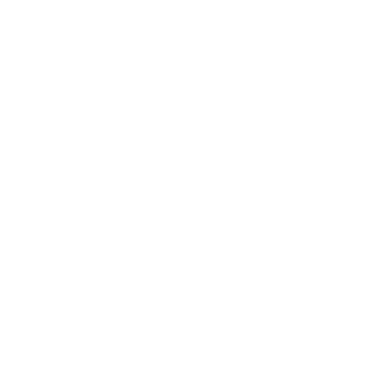 Personal ReflectionUnderstanding my own Natural Evangelism
How can I be more understood and authentic with my story?
Reflect on how I was on the board and destructive path and at times still stumble, and how this path almost destroyed me. 
Remembering emotional and hopeless feelings
Reflect on how I would appreciate helping heal someone from the pain, confusion and destruction the path of this world causes.
Truly being thankful about this Redemption story. We are redeemed and have be given back our value!
Personal ReflectionUnderstanding my own Natural Evangelism
Meditate on how my life and perspectives have changed and matured by the freedom and peace this relationship with The Light gives. The clarity, grace and forgiveness I have received and how much I genuinely appreciate this calling, grace and forgiveness. 
Truly transforming and maturing into our full Spiritual life (Eph. 4: 7-16;  Heb. 5: 11-14). Growing up into our salvation (1 Peter 2:1). 
Meditate on my own conversion and conforming into the image of Christ.
My true discipleship and learning of Christ (Psalms 1: 1-3 ; John 8:12; John 12: 24-27; John 21:17)
Called purpose and being a chosen citizens of the Kingdom of God (Romans 8; Romans 12:1-2 , 2 Peter 3:9). 
Self Awareness and understanding “ where I am on this decision of path”?
Daily prayer about understanding and discerning the true pathway of life. Choosing the correct path and making spiritual decisions to receive God’s eternal blessings.
Confidence that we are ambassadors and ministers of this pathway and journey of life. We are in a continual walk of learning true knowledge and the truth about reality, the abundances of life, and receiving the gift of eternal life. ( 2 Cor. 3:1-5; 2 Cor. 5; 2 Peter 1: 3-10)
Being bold and confident about this royal calling and being co-heirs of the Kingdom of God through Christ (2 Peter 3:9; Romans 8:17).
The Guarantee of God’s PathwayThe Spirit and Pathway of Life
Closing remarks and Prayer